COMMERCIAL ARITHMETIC
Revision of Percentages
Profit and Loss
Hire Purchase
Building & Contents Insurance
Life Insurance
Foreign Exchange
Percentage Profit
Percentages
Learning Intention
Success Criteria
To know the basic percentages.
1.	To revise some basic percentages.
Calculate basic percentage without a calculator.
Percentages (Revised)
Remember from previous section you know learn these !
Percentages (Revised)
Q. 	Find 30% of £40
Percentages (Revised)
Q. 	Find 75% of £600
Profit and Loss
Learning Intention
Success Criteria
To know the meaning of the terms PROFIT and LOSS.
To understand the
	terms profit and loss.
Apply knowledge to calculations.
Profit and Loss
Profit : 	When you sell something for 
		MORE than you bought it.
PROFIT = Selling Price – Buying Price
Loss : 		When you sell something for 
		LESS than you bought it.
LOSS = Buying Price – Selling Price
Profit and Loss
Example 1
If I buy a Playstation for Ksh.1000 and sell it for Ksh1200.
I have made a PROFIT of
Ksh1200-ksh1000 = Ksh200
Example 2

I bought a bunch of flowers for £5.50 and tried to sell them for a profit. But  I found it difficult to sell them. I sold them for £4.00 before they went off.
I made a LOSS of
£5.50 - £4.00 = £1.50
Hire Purchase
Learning Intention
Success Criteria
To know the meaning of the terms HIRE PURCHASE.
To understand the
	terms Hire Purchase.
Apply knowledge to calculations.
Hire Purchase
Hire Purchase : 	When you pay for goods by
			putting down a deposit and then 
			paying the rest up in small fixed 
			payments over a period of time.
Normally you pay more for the goods using this method.
Hire Purchase
Buying Products

Hoover Cash Price £365.50 
or 
by H.P. £75 deposit + 12 Payment £28.80
How much more do you pay by using Hire Purchase
Total H.P. price =
£75 + 12 x £28.80 = £420.60
Difference in price =
£420.60 - £365.50 = £55.10
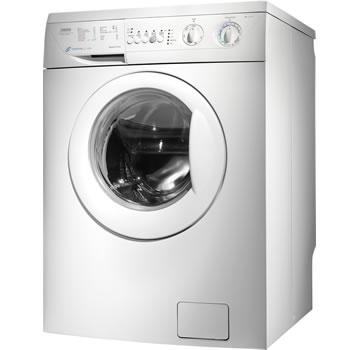 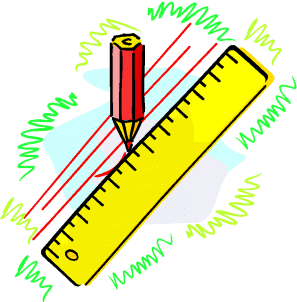 Loans & Hire Purchase
Buying Products

Washing Machine Cash Price £365.50 
or 
by H.P. £75 deposit + 12 Payment £28.80
How much more do you pay by using Hire Purchase
Total H.P. price =
+ 12 x £28.80 = £420.60
£75
Difference in price =
£420.60 - £365.50 = £55.10
Foreign Exchange
Learning Intention
Success Criteria
1.	Be able to convert £’s to another currency.
To explain how to convert £’s to another currency and vice versa.
Be able to convert back to £’s.
Currency Exchange
Converting to a foreign currency
£
Foreign currency
x exchange rate
Converting back to £’s
£
Foreign currency
÷ exchange rate
Foreign Exchange
Think going on holiday !
The currency in most of Europe is the euro €
The exchange rate is approximately
£ 1 		1.54 €
Converting £’s to Euros € simply multiply
(a)	To change £80 to euros
80 x 1.54 =
123.20 €
Foreign Exchange
Coming back from holiday we want to do the opposite
i.e. euros to £’s
Think 
back from holiday !
The exchange rate is approximately
£ 1 		1.54 €
Converting Euros €’s to £’s simply divide
To change 616 € to £’s
616 ÷ 1.54 =
£400
Calculating Percentages
Percentage Increase / Decrease
Learning Intention
Success Criteria
To understand how to calculate  percentage increase / decrease.
To understand how to calculate  percentage increase / decrease.
Solve problems in context.
Calculating Percentages
Percentage Increase / Decrease
Example 1 : 	Daniel was paid £20 per week. He got a 		wage rise to £22 per week. 
		What was his percentage increase in pay ?
Actual Increase = £22 - £20 = £2
% increase =
Calculating Percentages
Percentage Increase / Decrease
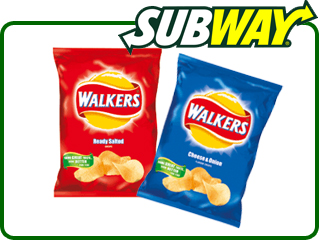 Example 1

A shopkeeper buys crisps for 20p each. 
He sells them for 28p. 
What is his percentage profit?
Actual Increase = 28p – 20p = 8p
% increase =